SDMC
September 12, 2022
4:15pm - 5:00pm
James Hogg Middle School – An IB World School
1
SDMC
Agenda:
Essential Agreements
Welcome
School Improvement Plan
Executive Summary
Additional Goals
Budget
Meeting Dates
James Hogg Middle School – An IB World School
10/7/2017
2
Essential Agreements
Begin on time.
Remain Actively Engaged
Reserve questions for the appropriate time.
As a community, we should always be professional, courteous, respectful,  as well as honor the responses and opinions of other involved.



Please take responsibility for the energy you bring into this space.
3
Welcome New Members
Professional Staff: Lynn Graham & Glenda Aguilar  
Community Member: Melanie Gehman  
Parents: Jennifer Tinoco 
Business Representative: Matt Smith
4
Enrollment
6th Grade – 431
7th Grade – 361
8th Grade – 328 
Total – 1120
5
Demographics
Other  5%
White  22%
Hispanic
African American  White
Other
African American  5%
Hispanic  68%
6
Math
English Language Art
Individuals & Societies
Science
MYP
MYP
MYP
MYP
MYP/VG
MYP/VG
MYP/VG
MYP/VG
Algebra I
Journalism
Integrated Physics & Chemistry
Geometry
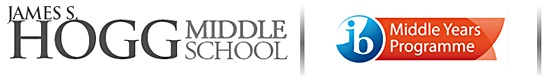 7
Design
The Arts
Language Acquisition
Physical Education
Graphic Design
Art
Spanish
Traditional PE
Computer Science
Art I
Spanish for Natives
Dance
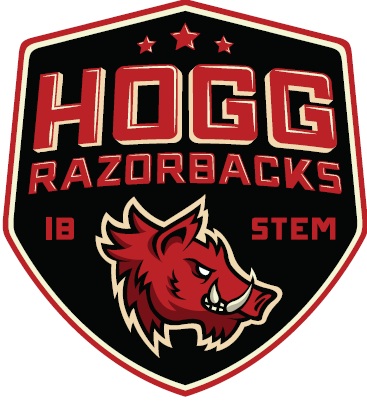 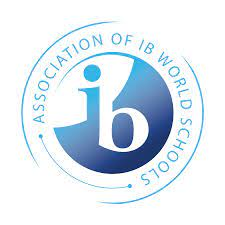 Culinary Art
Theater Arts
AP Spanish
Squash
College & Career Readiness
Band
French & French I
Karate
Principles of Applied Engineering
Orchestra
German & German I
Principles of Technology
Choir
Thinking Skills
8
Accountability Ratings
2018
2019-2021
C Rating – 78
2022
B Rating – 82
A Rating – 91! 

5/7 Distinctions
9
School Improvement Plan (SIP) Goals
Goal 1: By June 2022, the percent of students who Meet grade level or higher on STAAR Reading will increase from 47% to 60%. Meet goal with 62%. New goal, to increase to 75% 

Goal 2: By June 2022, the percent of students who Meet grade level or higher on STAAR Math will increase from 50% to 70%. Made progress with 61%. Goal remains increase to 70%.

Goal 3: By June 2022, the percentage of student currently served in Special Education who Meet grade level will increase from 18% to 50% on STAAR Reading and from 9% to 50% on STAAR math. Reading: Made small progress with 19%, goal remains 50%.   Math: Huge gain 36%, goal remains 50%. 

Goal 4: By June 2022, the percentage of student currently identifies as EL who Meet grade level will increase from 24% to 50% on STAAR Reading and from 22% to 50% on STAAR Math. Reading: Exceeded our goal 51%,  new goal 60%.   Math: Huge gain 37%, goal remains 50%.
10
Focus Areas
11
Our Four-Prong approach to school improvement helps us to focus our efforts on what matters most – students!
Pair lead teachers with new teachers and teachers in need of improvement 
Teachers attend IB trainings
Career Pathways 
PLC’s - Action oriented & purposeful
IB Implementation
Literacy Rich Classrooms
Data Driven Instruction
Intervention Plan  
Integrating Technology
Student Learning Outcomes
Teacher Development & Support
Student Management & Support
Building Community
Continue with home visits and attendance contracts
Hold check in meetings for students on transfer growth plans
Use Restorative Discipline to support student and teacher relationships
Host Literacy Night for families
Host Hispanic Heritage & Black History Night 
Continue work with our PTA  to build community
Offer a variety of clubs and extra-curricular activities 
Partner with the HISD FACE Department
12
Budget –Staffing
Hiring – Open Positions
Science Teacher
SPED Teacher Assistant
Part Time SPED Chair

80 students over projection = $ 240,00
Interventionist 
Co-Teacher( Science & History)
Male Counselor 
Hourly Lecturers
13
Budget Cont.
14
Facilities
Auditorium 
Paint 
Lights & Sound
AC
Entire Building – Paint
15
Open Discussion
Safety 
Dress Code 
Grading Categories
Bell Schedule
16
Meeting Dates
September 12, 2022
November 14, 2022
January 9, 2023
March 6, 2023
May 8, 2023
17
Q & A
18